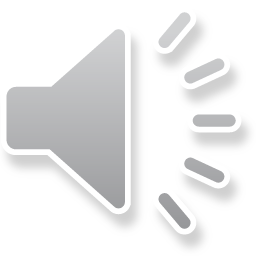 年终总结PPT模板
Your content to play here, or through your copy, paste in this box, and select only 
the text. Your content to play here, or through your copy, paste in 
this box, and select only the text.
1
点击添加文字模板
2
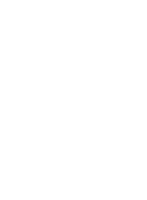 点击添加文字模板
3
点击添加文字模板
CONTENTS
目 录
4
点击添加文字模板
5
点击添加文字模板
01
添加主题文字
请点击录入本章节的概括性描述文字或者复制粘贴，请添加说明文字，图像描述及总结。在此录入本章节的综合描述说明。
单击此处添加标题
文本 2
文本 3
文本 4
文本 5
文本 1
文本
文本
文本
添加文本
添加文本
添加文本
添加文本
添加文本
添加文本
添加文本
添加文本
添加文本
文本
文本
单击此处添加标题
201X
201X
请点击在此输入简要文字介绍，言简意赅说明内容
201X
请点击在此输入简要文字介绍，言简意赅说明内容
201X
请点击在此输入简要文字介绍，言简意赅说明内容
请点击在此输入简要文字介绍，言简意赅说明内容
单击此处添加标题
添加标题
01
点击输入简要文本内容，文字内容需概况精炼的说明该分项内容
添加标题
添加标题
02
点击输入简要文本内容，文字内容需概况精炼的说明该分项内容
点击输入简要文本内容，文字内容需概况精炼的说明该分项内容，点击输入简要文本内容，文字内容需概况精炼的说明该分项内容
添加标题
03
点击输入简要文本内容，文字内容需概况精炼的说明该分项内容
单击此处添加标题
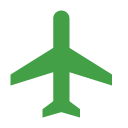 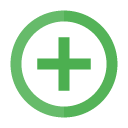 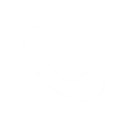 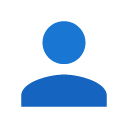 发展趋势
消费习惯
政策扶持
其它内容
点击输入简要文本内容，文字内容需概况精炼的说明该分项内容
点击输入简要文本内容，文字内容需概况精炼的说明该分项内容
点击输入简要文本内容，文字内容需概况精炼的说明该分项内容
点击输入简要文本内容，文字内容需概况精炼的说明该分项内容
单击此处添加标题
效益预测
操作方式
点击输入简要文本内容，文字内容需概况精炼的说明该分项内容。所提供的
点击输入简要文本内容，文字内容需概况精炼的说明该分项内容
团队协同
资金运作
点击输入简要文本内容，文字内容需概况精炼的说明该分项内容
点击输入简要文本内容，文字内容需概况精炼的说明该分项内容。所提供的
单击此处添加标题
微信营销
朋友圈推广
点击在此输入简要文字介绍，内容尽量概括精炼，不用多余的修饰文字，言简意赅说明内容
点击在此输入简要文字介绍，内容尽量概括精炼，不用多余的修饰文字，言简意赅说明内容
微博营销
QQ空间
点击在此输入简要文字介绍，内容尽量概括精炼，不用多余的修饰文字，言简意赅说明内容
点击在此输入简要文字介绍，内容尽量概括精炼，不用多余的修饰文字，言简意赅说明内容
单击此处添加标题
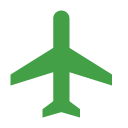 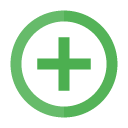 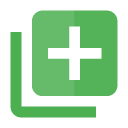 添加标题
添加标题
添加标题
点击输入简要文本内容，文字内容需概况精炼的说明该分项内容
点击输入简要文本内容，文字内容需概况精炼的说明该分项内容
点击输入简要文本内容，文字内容需概况精炼的说明该分项内容
02
添加主题文字
请点击录入本章节的概括性描述文字或者复制粘贴，请添加说明文字，图像描述及总结。在此录入本章节的综合描述说明。
单击此处添加标题
标题
标题
标题
标题
此处添加详细文本描述，建议与标题相关并符合整体语言风格
此处添加详细文本描述，建议与标题相关并符合整体语言风格
此处添加详细文本描述，建议与标题相关并符合整体语言风格
此处添加详细文本描述，建议与标题相关并符合整体语言风格
单击此处添加标题
请在此处输入您的文本，或者复制您的文字粘贴
请在此处输入您的文本，或者复制您的文字粘贴
请在此处输入您的文本，或者复制您的文字粘贴
请在此处输入您的文本，或者复制您的文字粘贴
请在此处输入您的文本，或者复制您的文字粘贴
请在此处输入您的文本，或者复制您的文字粘贴
2010
2011
2012
2013
2014
201X
201X
单击此处添加标题
添加说明
单击添加标题一
添加说明
单击此处添加文本，单击此处添加文本，单击此处添加文本。
添加说明
单击添加标题二
添加说明
单击此处添加文本，单击此处添加文本，单击此处添加文本。
添加说明
单击添加标题三
单击此处添加文本，单击此处添加文本，单击此处添加文本。。
单击此处添加标题
点击此处添加标题
点击此处添加标题
点击此处添加标题
点击此处添加标题
此处添加详细文本描述，建议与标题相关并符合整体语言风格，语言描述尽量简洁生动
此处添加详细文本描述，建议与标题相关并符合整体语言风格，语言描述尽量简洁生动
此处添加详细文本描述，建议与标题相关并符合整体语言风格，语言描述尽量简洁生动
此处添加详细文本描述，建议与标题相关并符合整体语言风格，语言描述尽量简洁生动
单击此处添加标题
TEXT HERE
TEXT HERE
请在此处输入您的文本
或者复制您的文字粘贴
请在此处输入您的文本
或者复制您的文字粘贴
文本
TEXT HERE
TEXT HERE
请在此处输入您的文本
或者复制您的文字粘贴
请在此处输入您的文本
或者复制您的文字粘贴
03
添加主题文字
请点击录入本章节的概括性描述文字或者复制粘贴，请添加说明文字，图像描述及总结。在此录入本章节的综合描述说明。
单击此处添加标题
请在此处输入您的文本内容数据
请在此处输入您的文本内容数据
添加内容
添加内容
添加内容
添加内容
请在此处输入您的文本内容数据
请在此处输入您的文本内容数据
单击此处添加标题
整体规模小
处起步阶段
S
W
点击输入简要文本内容，文字内容需概况精炼的说明该分项内容。所提供的
点击输入简要文本内容，文字内容需概况精炼的说明该分项内容
市场认识较低
市场占有率低
O
T
点击输入简要文本内容，文字内容需概况精炼的说明该分项内容。所提供的
点击输入简要文本内容，文字内容需概况精炼的说明该分项内容
单击此处添加标题
您的内容打在这里，或通过复制您的文本后在此框中选择粘贴,您的内容打在这里.
添加内容
您的内容打在这里，或通过复制您的文本后在此框中选择粘贴,您的内容打在这里.
添加内容
您的内容打在这里，或通过复制您的文本后在此框中选择粘贴,您的内容打在这里.
添加内容
您的内容打在这里，或通过复制您的文本后在此框中选择粘贴,您的内容打在这里.
添加内容
单击此处添加标题
点击此处添加文字内容点击此处添加文字内容
点击此处添加文字内容点击此处添加文字内容
点击此处添加文字内容点击此处添加文字内容
点击此处添加文字内容点击此处添加文字内容
81%
72%
65%
78%
TEXT HERE
TEXT HERE
TEXT HERE
TEXT HERE
点击此处添加文字内容点击此处
点击此处添加文字内容点击此处
点击此处添加文字内容点击此处
点击此处添加文字内容点击此处
单击此处添加标题
92%
78%
78%
添加内容
添加内容
添加内容
添加内容
点击此处输入文字介绍内容尽量概括精炼，无多余的修饰文字内容等
点击此处输入文字介绍内容尽量概括精炼，无多余的修饰文字内容等
点击此处输入文字介绍内容尽量概括精炼，无多余的修饰文字内容等
点击此处输入文字介绍内容尽量概括精炼，无多余的修饰文字内容等
85%
04
添加主题文字
请点击录入本章节的概括性描述文字或者复制粘贴，请添加说明文字，图像描述及总结。在此录入本章节的综合描述说明。
单击此处添加标题
TEXT HERE
TEXT HERE
TEXT HERE
TEXT HERE
请在此处输入您的文本，或者复制您的文字粘贴
请在此处输入您的文本，或者复制您的文字粘贴
请在此处输入您的文本，或者复制您的文字粘贴
请在此处输入您的文本，或者复制您的文字粘贴
单击此处添加标题
单击添加标题一
单击此处添加文本，单击此处添加文本，单击此处添加文本。
单击添加标题二
单击此处添加文本，单击此处添加文本，单击此处添加文本。
单击添加标题三
单击此处添加文本，单击此处添加文本，单击此处添加文本。。
TEXT HERE
TEXT HERE
TEXT HERE
TEXT HERE
单击此处添加标题
2014
2014
2012
2013
2011
2012
2013
2011
TEXT HERE
TEXT HERE
TEXT HERE
TEXT HERE
点击此处添加文
字内容点击此处
点击此处添加文
字内容点击此处
点击此处添加文
字内容点击此处
点击此处添加文
字内容点击此处
单击此处添加标题
点击此处添加文字
点击此处添加文本
点击此处添加文字
点击此处添加文本
01
02
03
04
点击此处添加文字
点击此处添加文本
点击此处添加文字
点击此处添加文本
单击此处添加标题
文本
文本
文本
文本
文本
文本
这里输入您的文字这里输入您的文字这里输入您的文字这里输入您的文字这里输入您的文字这里输入您的文字
05
添加主题文字
请点击录入本章节的概括性描述文字或者复制粘贴，请添加说明文字，图像描述及总结。在此录入本章节的综合描述说明。
单击此处添加标题
请在此处输入您的文本，或者复制您的文字粘贴请在此处输入您的文本，或者复制您的文字粘贴
请在此处输入您的文本，或者复制您的文字粘贴请在此处输入您的文本
请在此处输入您的文本，或者复制您的文字粘贴请在此处输入您的文本
请在此处输入您的文本，或者复制您的文字粘贴请在此处输入您的文本
请在此处输入您的文本，或者复制您的文字粘贴请在此处输入您的文本
单击此处添加标题
01
单击此处添加标题
单击此处添加文本，单击此处添加文本
单击此处添加文本，单击此处添加文本
单击此处添加文本，单击此处添加文本
02
单击此处添加标题
单击此处添加文本，单击此处添加文本
单击此处添加文本，单击此处添加文本
单击此处添加文本，单击此处添加文本
03
单击此处添加标题
单击此处添加文本，单击此处添加文本
单击此处添加文本，单击此处添加文本
单击此处添加文本，单击此处添加文本
单击此处添加标题
现
实
诚信问题
服务问题
点击输入简要文本内容，文字内容需概况精炼的说明该分项内容。所提供的
点击输入简要文本内容，文字内容需概况精炼的说明该分项内容
需
求
安全问题
心理问题
点击输入简要文本内容，文字内容需概况精炼的说明该分项内容。所提供的
点击输入简要文本内容，文字内容需概况精炼的说明该分项内容
1
1
1
单击此处添加标题
TEXT HERE
TEXT HERE
TEXT HERE
请在此处输入您的文本
或者复制您的文字粘贴请在此处输入您的文本
或者复制您的文字粘贴
请在此处输入您的文本
或者复制您的文字粘贴请在此处输入您的文本
或者复制您的文字粘贴
请在此处输入您的文本
或者复制您的文字粘贴请在此处输入您的文本
或者复制您的文字粘贴
单击此处添加标题
添加小标题
添加小标题
添加文本说明内容
添加文本说明内容
添加文本说明内容
添加文本说明内容
添加文本说明内容
添加文本说明内容
添加文本说明内容
添加文本说明内容
添加文本说明内容
添加文本说明内容
添加文本说明内容
添加文本说明内容
添加小标题
添加小标题
感谢您的耐心观看
Your content to play here, or through your copy, paste in this box, and select only 
the text. Your content to play here, or through your copy, paste in 
this box, and select only the text.